B A R O K O
umělecký směr vznikající v Itálii v 17. století
znaky:  
   snaha ohromit
   zdobnost
   důraz na cit
   náboženská témata
   rozšířeno hlavně v katolických zemích (HŘ, Itálie,     Španělsko)
1) Malířství
snaha o realistické zpodobnění
krajinky, portréty, náboženská témata
obliba křivek (korpulentní ženy, svalnatí muži,tlustí andělíčci, ...)

malíři: Caravaggio /Karavadžo/
             Rembandt
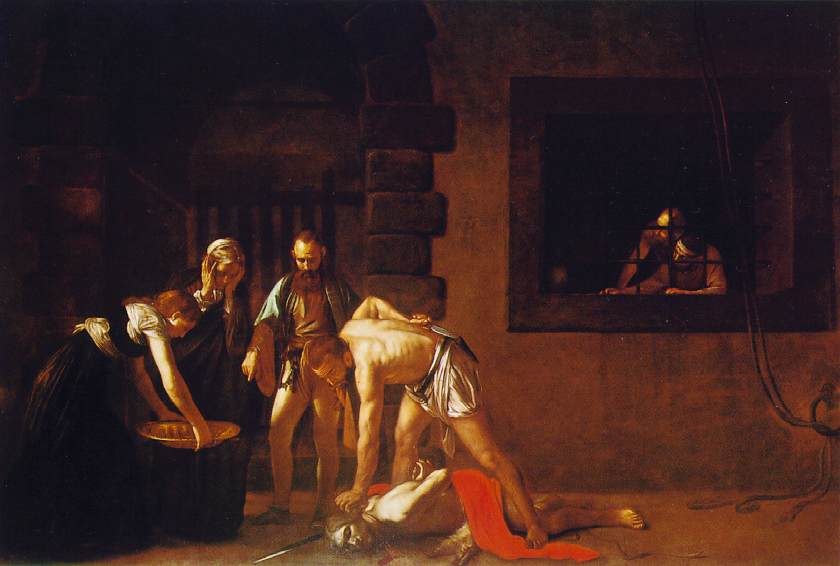 Caravaggio – Stětí sv. Jana Křtitele
malíři:
Caravaggio
Rembrandt
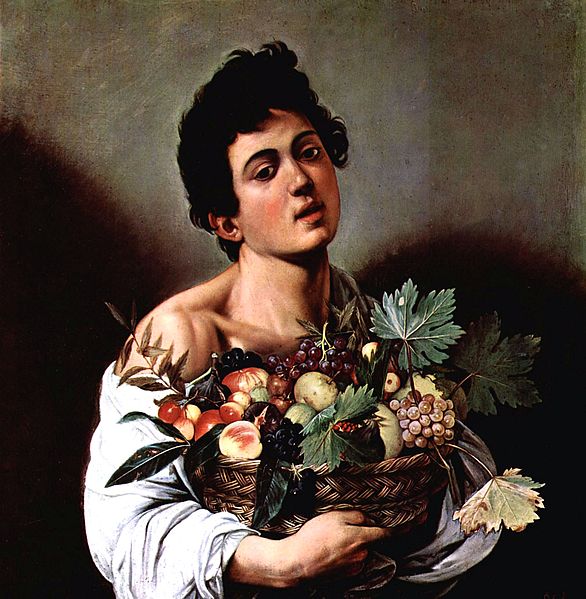 Caravaggio – Chlapec s košíkem ovoce
malíři:
Caravaggio
Rembrandt
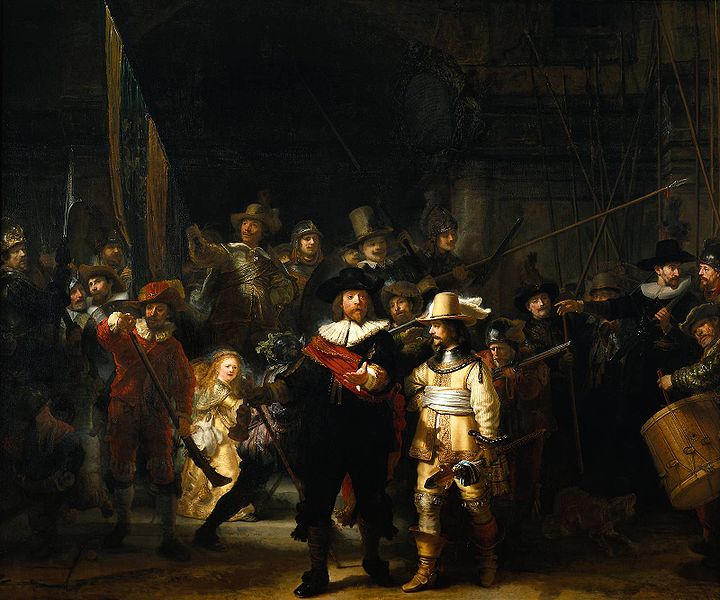 Rembrandt – Noční hlídka
malíři:
Caravaggio
Rembrandt
2) Sochařství
častá sousoší
sochy se objevují na fasádách, v interiérech i v krajině
typické sochy: morové sloupy, sochy svatých
sochaři: Braun, Brokoff
barokní sochy
sochy v krajině
morové sloupy
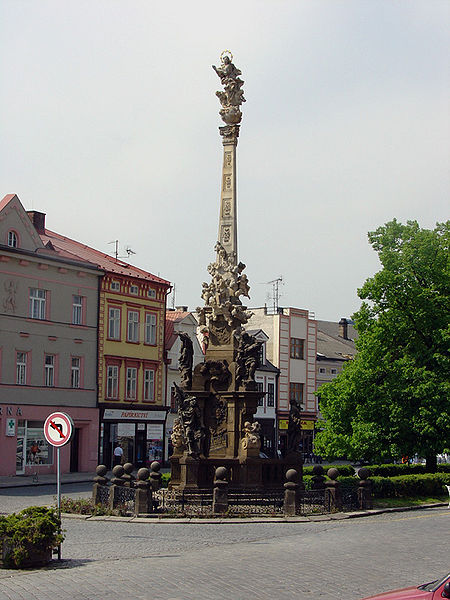 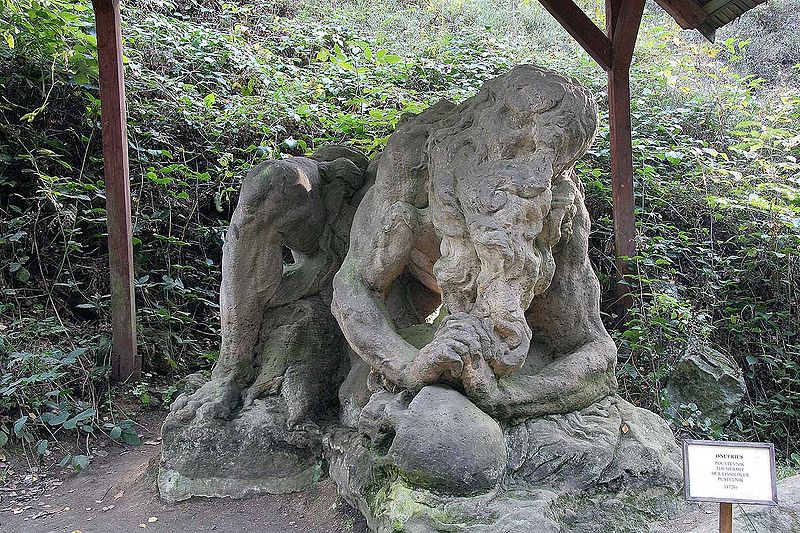 Matyáš Braun – Poustevník
Kuks
Matyáš Braun –  sloup v Jaroměři
ozdobné sochy – Karlův most
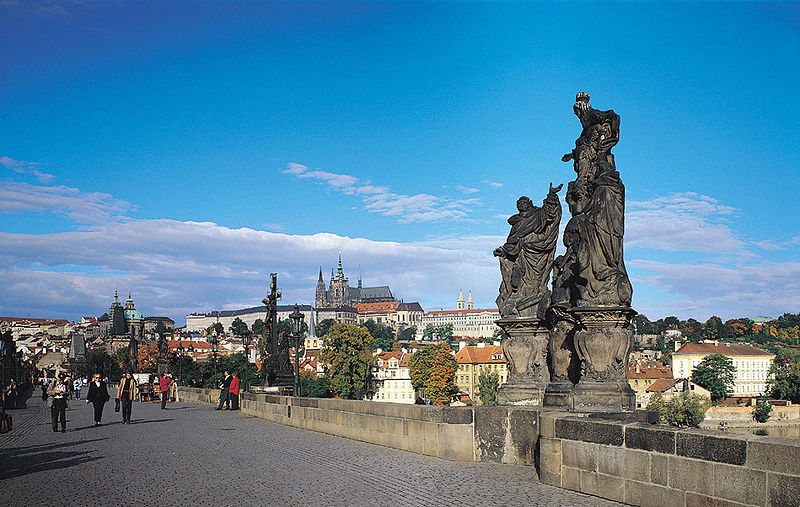 3) Móda
dámská móda
obručové sukně
korzety
zdobné paruky
pánská móda
kabátce, krátké kalhoty
bílé punčochy
paruky, klobouky
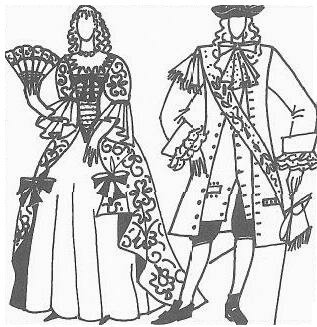 3) Architektura
okázalá, monumentální architektura
církevní stavby mají ukázat moc a bohatství církve (zlato, zdobnost)
představitel: Santini
znaky architektury
volské oko
balustráda
giganti
obliba kombinace barev (červená+bílá)
bohatě zdobený interiér
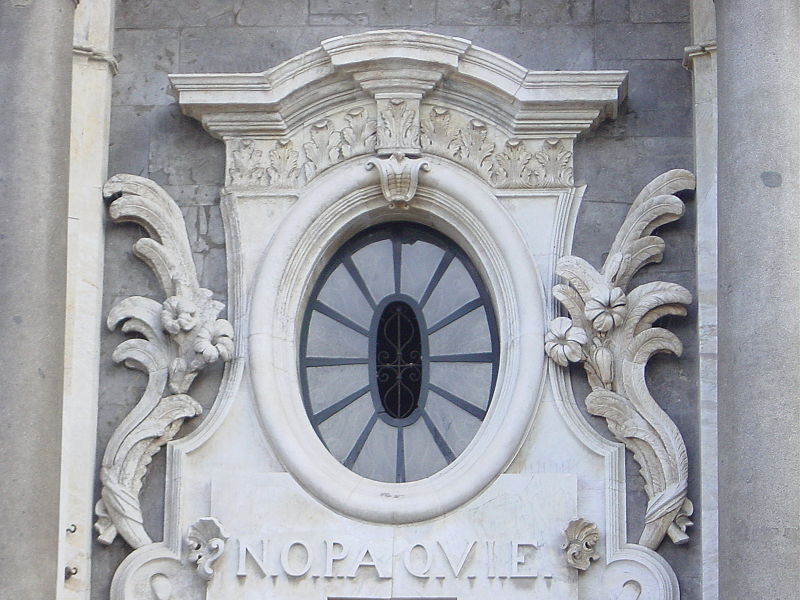 znaky architektury
volské oko
balustráda
giganti
obliba kombinace barev (červená+bílá)
bohatě zdobený interiér
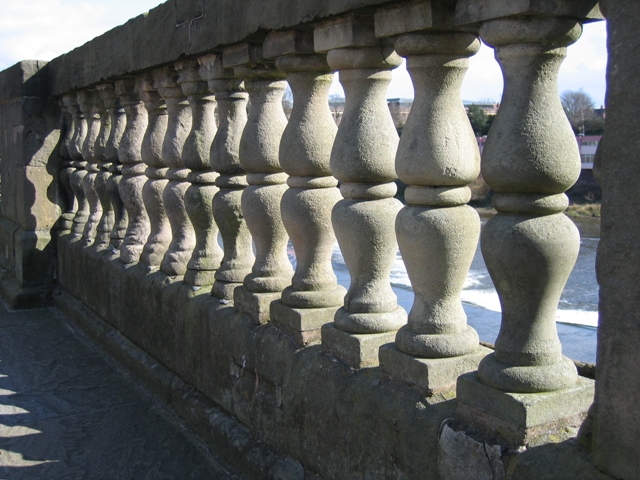 znaky architektury
volské oko
balustráda
giganti
obliba kombinace barev (červená+bílá)
bohatě zdobený interiér
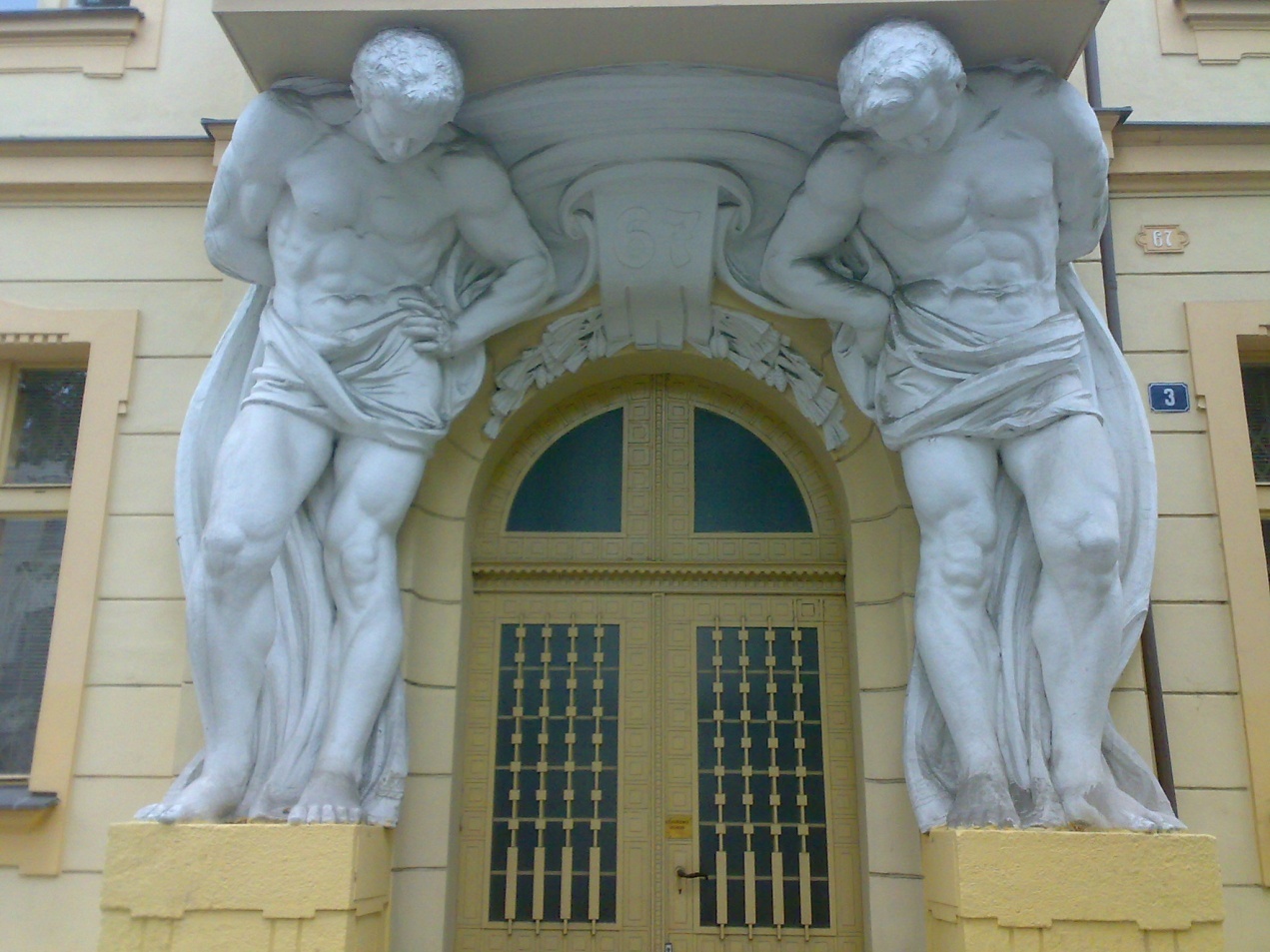 znaky architektury
volské oko
balustráda
giganti
obliba kombinace barev (červená+bílá)
bohatě zdobený interiér
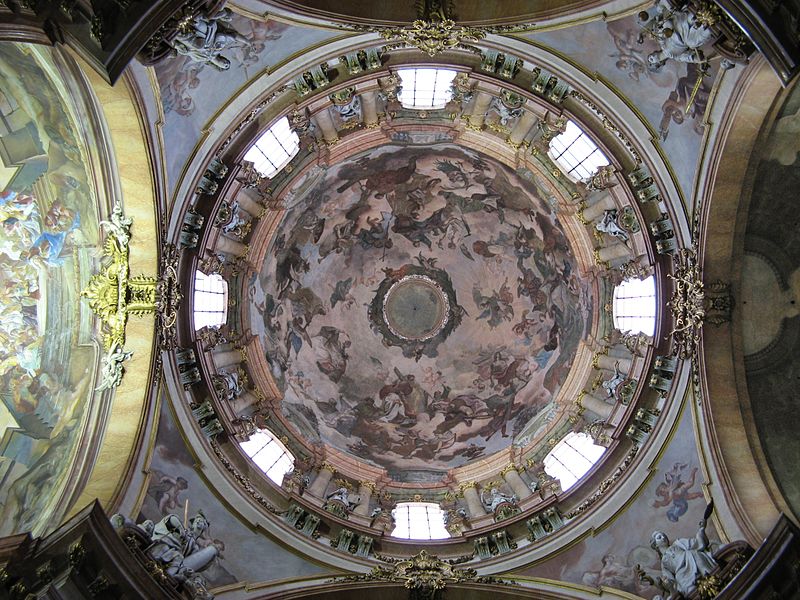 Církevní stavby – a) chrámy
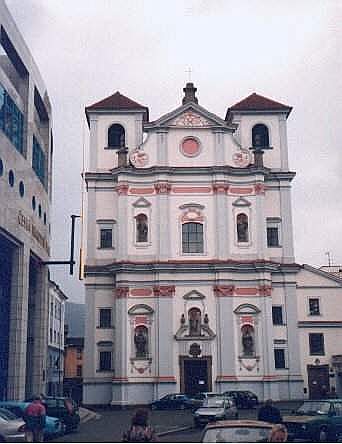 chrám
sv. Vojtěcha
v Ústí nad Labem
Církevní stavby – b) poutní místa
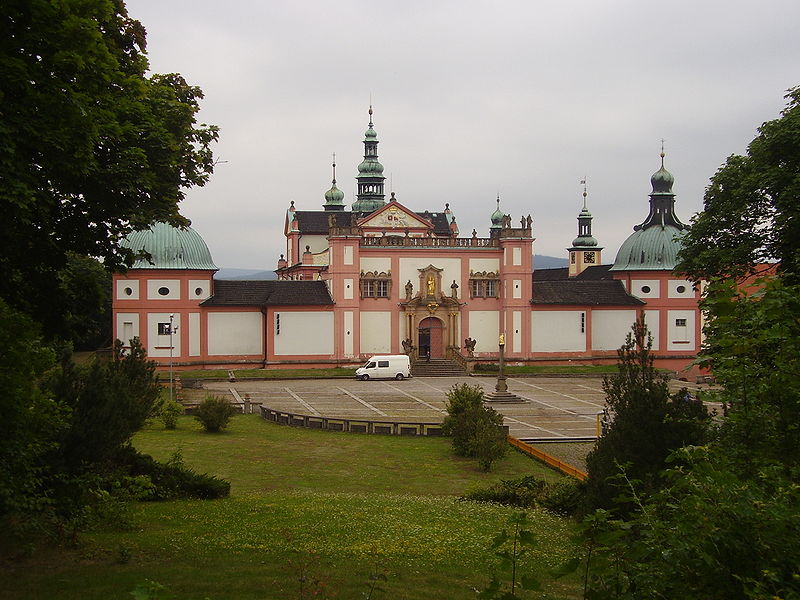 Svatá Hora
v Příbrami
Církevní stavby – c) kláštery
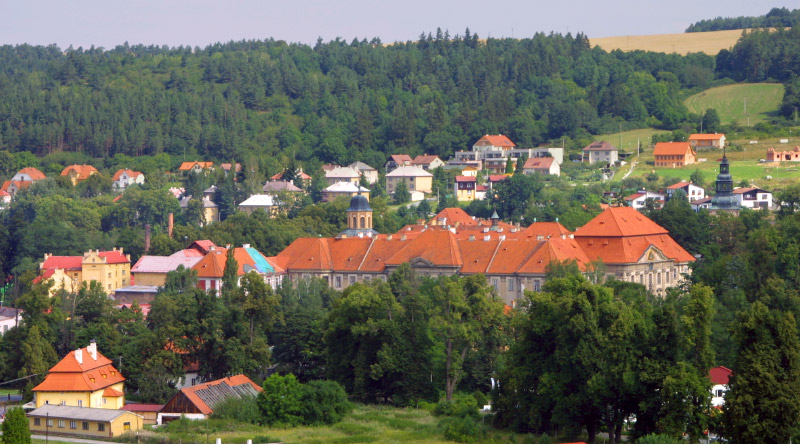 klášter v Plasích
Světské stavby– a) zámky
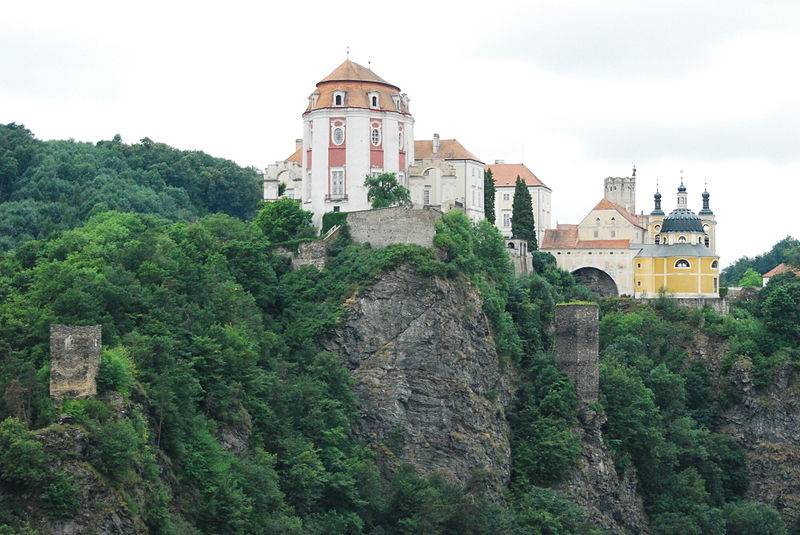 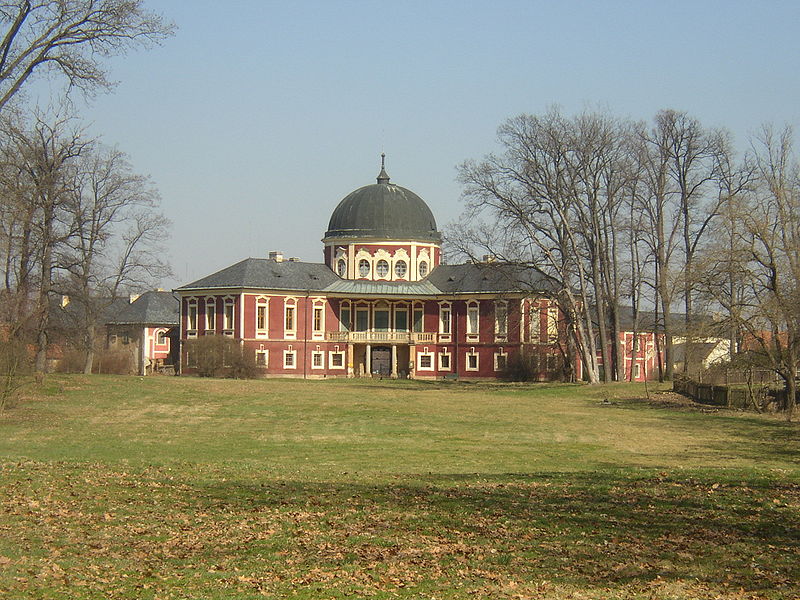 zámek Vranov nad Dyjí
zámek Veltrusy
Světské stavby– b) paláce
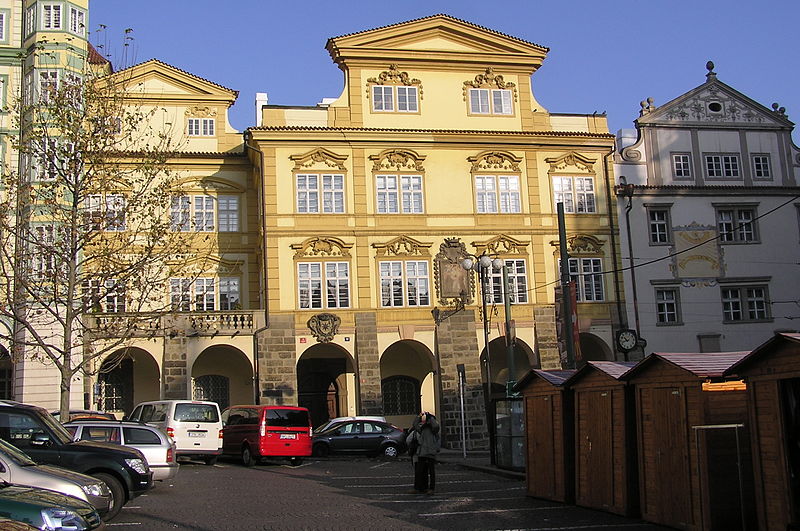 Šternberský palác
Světské stavby– c) měšťanské domy
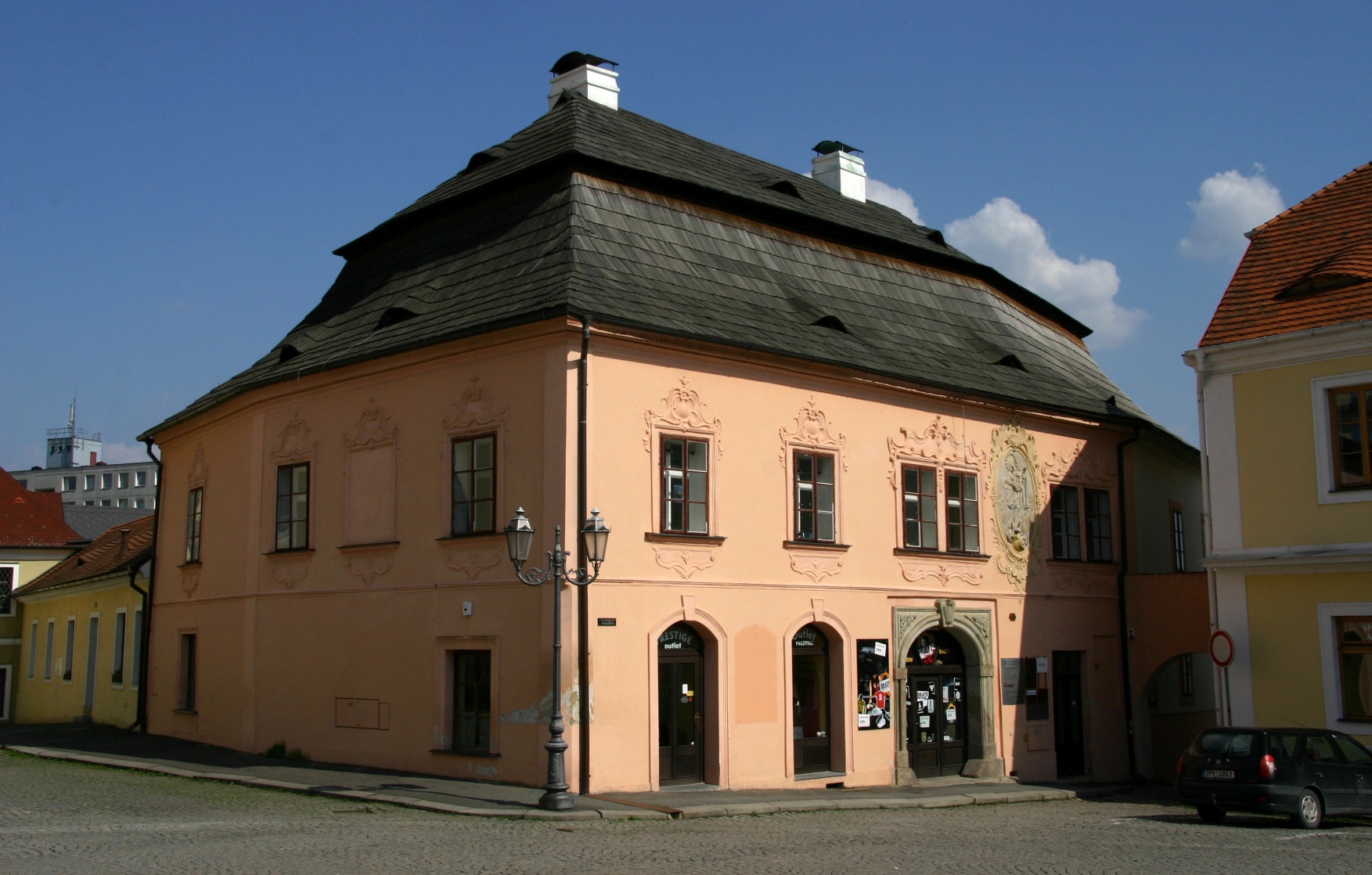 Dumetovský dům v Rokycanech
Světské stavby– d) selský barok
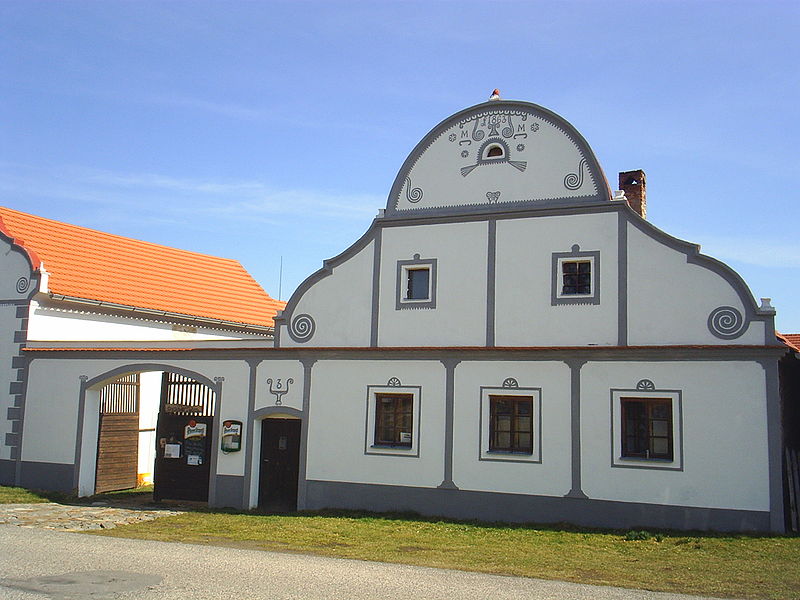 statek v Holašovicích
Zdroje a obrázky
Zdroj:
Kol. autorů. Dějepis 2 pro gymnázia a střední školy. Praha : SPN, 2006. ISBN  80-7235-152-4.

Obrázky: 
Všechny uveřejněné odkazy [cit. 2011-09-12]. Dostupné pod licencí Creative Commons, nebo označené autorem jako volné dílo (obr.7)  na WWW adrese: viz. tabulka